GRUPO KAZAR SAS 
Convocatoria Pública “Emprendimiento y desarrollo empresarial 2022”
Secretaría de
Desarrollo Económicoy Medio Ambiente
MÓDULO II – DESARROLLO DE NEGOCIO O EMPRESA
PROCESO PRODUCTIVO
Contenido
CLAVES EN EL PROCESO DE PRODUCCIÓN
Contenido
PROCEOS PRODUCTIVO
Contenido
MÓDULO II – DESARROLLO DE NEGOCIO O EMPRESA
Describa características o cualidades más importantes y cuál es su capacidad de producción, con los recursos que cuentan.
Recuerde que al momento de describir es necesario e importante incluir los datos reales de acuerdo a su verdadera capacidad de producción.

Tenga en cuenta: empleados, tiempos, espacios, insumos, tiempo que se demora desarrollando esta actividad y demás características que debe tener en cuenta al momento de realizar un calculo aproximado.
Contenido
MÓDULO II – DESARROLLO DE NEGOCIO O EMPRESA
Qué lo hace diferente a sus competidores
Debe definir su valor agregado y principales caracteristas para que sus productos o servicios sean comercializados. 

Defina texturas, olores, sabores, insumos,etc.
Contenido
CAPITAL Y DESARROLLO DEL TRABAJO
El capital de trabajo es un indicador financiero que se utiliza para determinar los recursos financieros con que dispone una empresa para operar sin sobresaltos y de forma eficiente.
El capital de trabajo tiene relación directa con la capacidad de la empresa de genera flujo de caja. El flujo de caja o efectivo que la empresa genere será el que se encargue de mantener o de incrementar el capital de trabajo.
Contenido
CAPITAL DE TRABAJO - Materias primas, insumos, productos, inventarios, formulas, recetas, maquinaria, etc. Recuerde incluir insumos, equipos, maquinaria
Recuerde describir de acuerdo a su negocio:

los productos
líneas de negocio
Insumos o materias primas
Equipos, maquinas, formulas
Certificaciones (servicios)

El jurado quiere conocer cuanto ha crecido su negocio en ese tiempo, ya que estos activos al final del ejercicio son recursos financieros con que dispone una empresa
Contenido
CAPITAL DE TRABAJO
Describa si tiene pensado o planeado desarrollar, generar nuevos productos o servicios. (Si tiene considerado nuevo producto o servicios descríbalo y sea específico)
 
Descripción detallada del ciclo de elaboración de su(s) producto(s) o servicio(s) antes de comercializarlo.

Ejemplo:
Contenido
COMPETIDORES: Tener información relevante de nuestros competidores, podemos sacar provecho de ella y utilizarla a favor nuestro.
Actitudes
Valores
Habilidades
LA COMPETENCIA PERMITE
Contenido
PRECIO VENTA VS COMPETIDORES. Enlistar los productos y/o servicios que comercializa y que le generan mayor impacto para las finanzas.

Ejemplo:
Describa desde su experiencia, cuál son las 3 características más importantes de sus competidores.
Contenido
SEGMENTACIÓN CLIENTE:  Deben ser el centro de cualquier tipo de negocio, es la razón de ser de la empresa o emprendimiento.
La segmentación de clientes consiste en un conjunto de acciones por medio de las cuales se seleccionan aspectos en común de la base de clientes y se los divide en diferentes grupos: cada uno de ellos es un segmento de clientes
Contenido
PRECIO VENTA VS COMPETIDORES
Contenido
COMPETENCIA – DISTRIBUCIÓN
Describa mínimo 4 estrategias que utiliza para captar un número mayor de clientes. Describa las que usted considere, estos son algunos ejemplos 







Enliste Máximo 4 sugerencias que le han hecho sus clientes con respecto a su negocio y sus productos. estos son algunos ejemplos 






Realiza usted seguimiento en atención y servicio a sus cliente
SI (  )  NO (  )  ***Describa cómo lo realiza y hace cuánto tiempo
Contenido
COMPETENCIA – DISTRIBUCIÓN
Tiene claro cuáles son sus clientes potenciales.
SI (  ) NO (   ) Describa 3 de sus posibles clientes potenciales.
Contenido
COMPETENCIA – DISTRIBUCIÓN
PUNTOS CRÍTICOS Y DE ENTERO CONOCIMIENTO—SIN FALTA---
Contenido
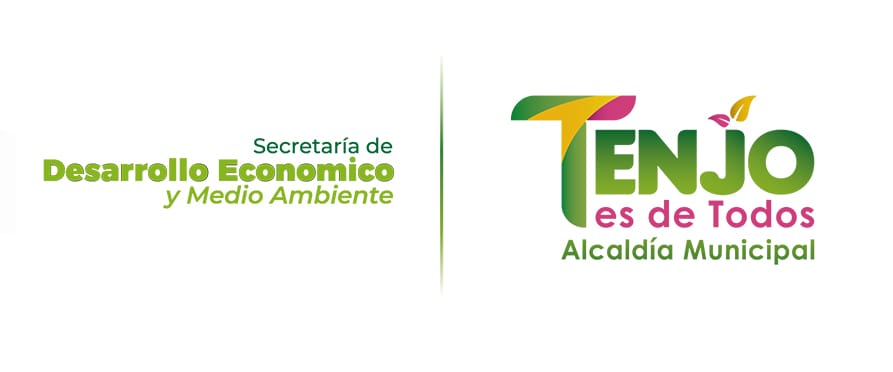 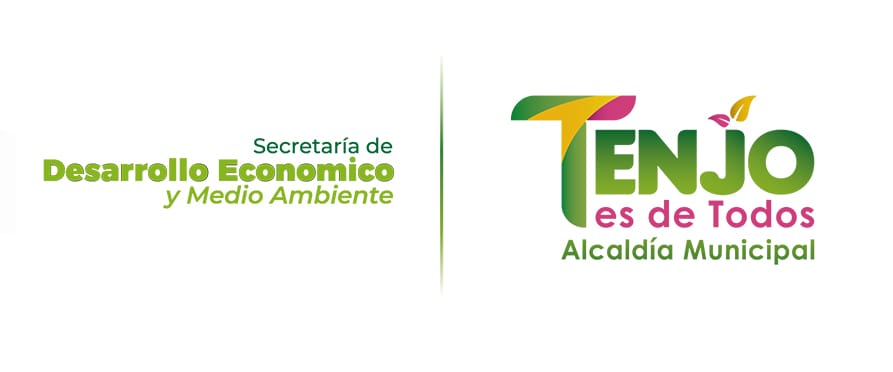 Contactos:
	Oficina de emprendimiento
	3214584540
	3142095543
	3042143109
Contenido